佛教的世界观和人生观---《佛说稻杆经》视频（十）上2022-01-17
前言：顶礼上师三宝，感恩上师慈悲开示。师兄们大家晚上好、上午好。首先请大家发菩提心，我们为了度化一切众生发誓成佛，为了成佛，我们今天来入理如法的共修，今天共修的内容是《佛说稻杆经》上师开示视频10的上半部分。下面由我为大家串讲，不对的地方，师兄们指正。
《佛说稻秆经》宣讲的方法，就像海浪一样一轮一轮的。先讲一个稍微略一点的十二缘起法，再讲稍微广一点的讲十二缘起法，再接着又讲缘起之间相互的因果关系。
本段视频开示的内容：
１、再一次深入的分析什么是无明？
２、无明、行、识、名色的因果关系
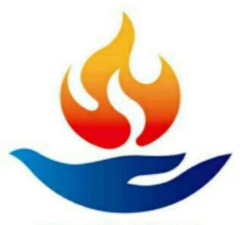 一、复习之前关于“无明”的内容
经文：何者是无明。于此六界。起于一想．一合想．常想．坚牢想．不坏想．安乐想．众生．命．生者．养育．士夫．人．儒童．作者．我．我所想等。及余种种无知。此是无明。(视频7)
无明就是对这个世界的执着。两种：一是把世界当着真实不虚的；二是把自己以及其他人、生命当着真实不虚的看待；
无明——轮回的原动力；
断除无明需要证悟空性。
无明的源头是虚空（佛性、光明、如来藏）
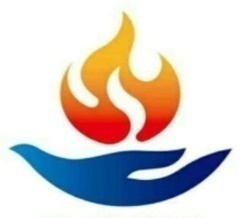 二、闻思修才能断除无明
无明：现实生活当中各种各样的无知、愚昧、愚蠢；迷信；从佛法空性胜义谛相对的无明。
无明就像风筝线，风筝飞得再高，风筝线还是要把它拉回来，最高点可理解为轮回的天界，包括色界、无色界。如果到了轮回的最高点，身体精神非常清净，几万年在禅定当中如如不动，最后还是要回来。因为无明没有断掉。
无明不是心的本质，是后天的产物，是可以断除的。就像衣服上的污垢不是衣服的本质，是可以洗掉的一样。
闻思修才能够断除无明。学佛就是学智慧，证悟智慧、证悟空性、证悟心的本性，才是学佛目标。如果我们能够找到好的方法，并用心去努力，获得智慧，就可以断除几百万年、几千万年一直到现在延续下来的无明。
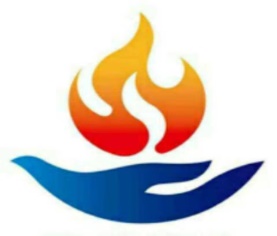 三、真性是什么？
１、分层次理解心的本性。
小乘佛教一切有部、经部，他们对真性理解的层次不一样；大乘佛教唯识宗、中观、密法的大手印、大圆满，它们所理解的真性都有不同的层次。
为什么要讲这么多不同层次的本性呢？不同的角度或者是不同的阶段所理解的相对的本性不同。就像我们的眼睛所看到的，从世俗的角度是真相。但是这个真相是相对的，它根本就没有看到显微镜下面所看到的真相。显微镜也有很多不一样的显微镜，功能不一样，结果就不一样。这些结果，从它自己的层面来讲，都可以说是本性和真相，但不是绝对的真相。
２、绝对的真相只有一个：就是没有真相。
只要我们的语言能够说出来的，意识可以思考的这些所谓的真相实际上都不是真相。超越了语言和思考范围的背后有一个未知的区域，我们从来没有进入到这个区域当中，要突破＼穿越很多东西以后，最后才可以达到这个境界，这个境界才是真相，但是这个真相是没有真相的真相。还没有达到这种境界之前的，这些所谓的真相，只能说从它自己的角度看是一种真相。
３、真实的本性是什么呢？是我们心的本性。
为什么不说我们身体的本性呢？为什么不说外面世界的本性呢？佛教认为，外面的这一切实际上不需要去思考是真实或虚拟。因为它们都是我们内心的投影，只要明白了我们内心的本质，就了解了万法的本性。
４、心的本性只有一个，就两个字：明和空。明就是光明，空就是空性，这是真性。
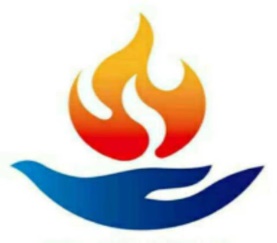 四、无明——不了真性，颠倒无知
经文：“复次，不了真性，颠倒无知，名为无明。”
无明是什么呢？就是不了解心的本性。非常伟大且有贡献的科学家、哲学家，也不知道自己心的本性是什么。
学佛的人最终追求什么呢？实际上在研究自己，把我们的五蕴作为一个试验品来试验。佛教育我们，首先要去了解自己是什么。外面各种各样的物质是什么不是很重要，明白自己的本性以后，外面的所有一下子就明白了。
比如说闭关，就是把自己封闭起来，就是要研究我们心的本性。就像物理学家研究物质的时候用显微镜等这些仪器来研究，佛教徒研究意识本质的时候，用意识本身。我们的眼睛、五个感官看不见，五个感官的漏洞用各种各样的仪器来补上，最后也看不见心的本性，心的本性只有它自己才能够明白，所以这样闭关修行实际上是在研究自己心的本性。
我们明白了心的本性以后，所有的问题解决了，所有的烦恼、生老病死的源头全部解决了，这就是智慧。
智慧的对立、相反的是什么？就是无知，愚昧，就是无明。
无明：就是不了真性，颠倒无知。它不了解万事万物真实的本性，不但不了解本性和本质，而且颠倒地把没有的东西当作有，不真实的东西当作真实，无常的东西当作永恒，痛苦的东西当作幸福或者快乐。它颠倒的这些想法全部都是无知、愚昧，无明的本性就是这样，所以我们必须要跟无明斗争，要断除无明，这个是最重要的。
六、行
经文原文是这样的：如是有无明故，能成三行。所谓福行、罪行、不动行。从于福行而生福行识者。此是无明缘行。从于罪行而生罪行识者。此则名为行缘识。从于不动行而生不动行识者。此则名为识缘名色。
修改后是这样：如是有无明故，能成三行。所谓福行、罪行、不动行。此是无明缘行。从于福行而生福行识者，从于罪行而生罪行识者，从于不动行而生不动行识者，此则名为行缘识。与识俱生,非色四蕴及色，此则名为识缘名色。
我们按照慈上师修改后的内容来讲。
福行：行善。不偷不盗，布施、忍辱、持戒等等，这些都叫作福行。
罪行：杀盗淫妄。
不动行：四禅八定。
小乘佛教的静处：没有人干扰、偏僻的地方，就像世外桃源，在这样的地方去打坐、禅定。
大乘佛教的静处：纽约时代广场－－菩萨的静处。城市、人非常多的地方就是大乘佛教的静处。大乘佛教的目的不是他个人的修行，是利益众生。最关键的一点：是否有自私自利的心。没有自私自利叫清净，没有自私，即便是最热闹的地方，也是静处。
因为有了无明，就会造罪行善，修四禅八定，所以就是从无明产生了行。
七　识、名色
经文：从于福行而生福行识者，从于罪行而生罪行识者，从于不动行而生不动行识者，此则名为行缘识。
“从于福行”就是如果行善，就会产生行善的意识，投生到人间或天人。
“从于罪行”，如果是造罪，就产生造罪的罪行识，就投生到地狱饿鬼这样子的地方。
如果造了不动行的话，就产生不动识，不动识就是色界和无色界的意识。
与识俱生，非色四蕴及色，此则名为识缘名色。
非色四蕴，受想行识四蕴，属于心法；胎形是色法。一个月的胎儿六根未具，也是有感受的。
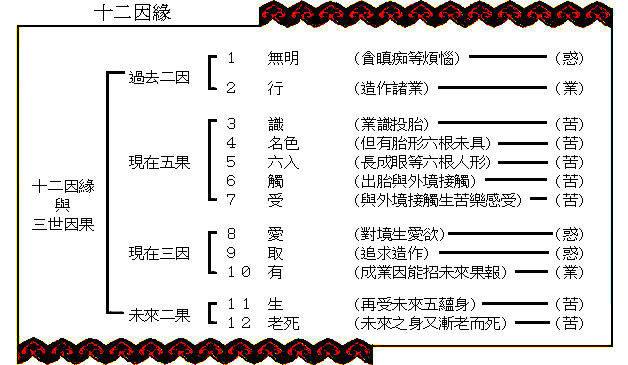 讨论题：
１ 、什么无明？如何才能断除无明？
２ 、什么是真性？
３ 、“如是有无明故，能成三行”，是哪三行？
４、为什么说前世的无明和行是今世的因？
５ 、如何理解无明＼行＼识＼名色以及他们之间的关系？
６ 、学《稻杆经》到现在，谈谈对十二缘起的理解？